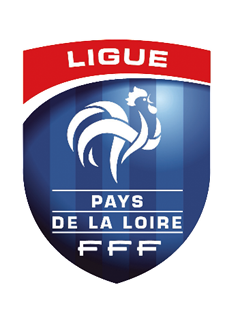 PASSERELLE
JOUEUR / ARBITRE
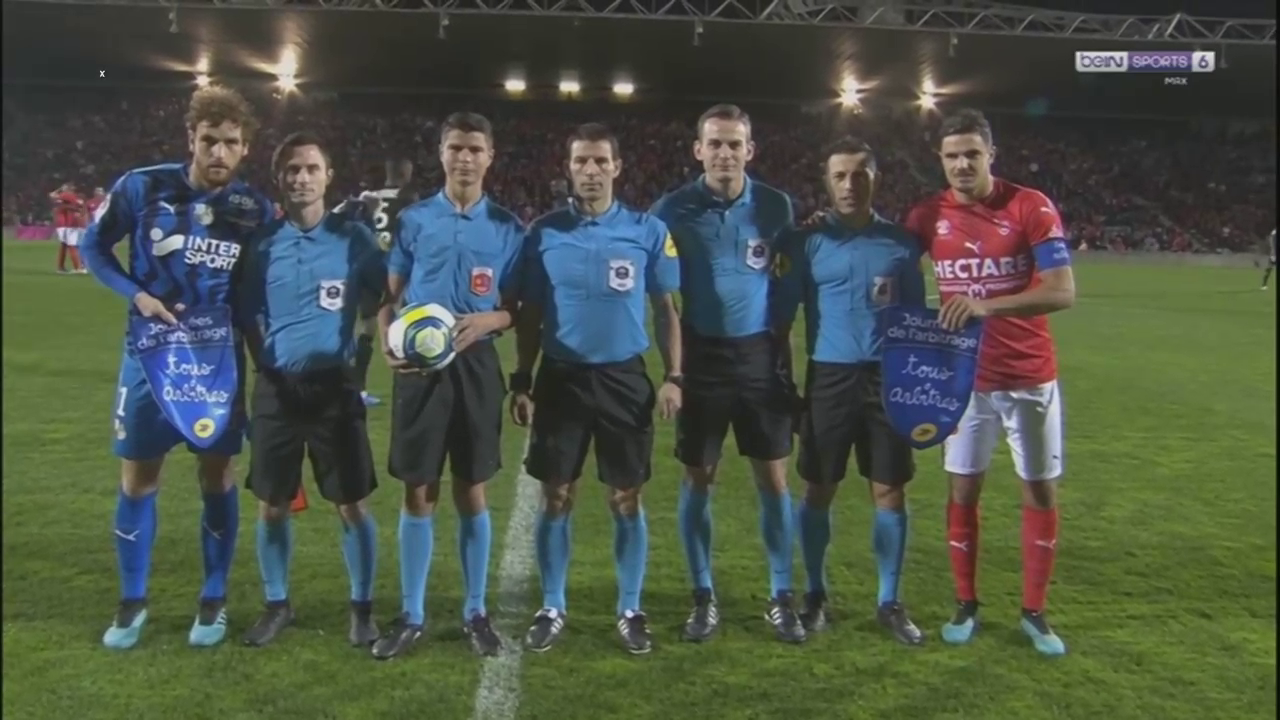 1
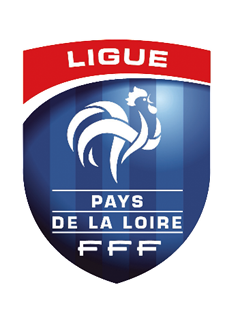 OBJECTIFS
Recruter de nouveaux arbitres

Offrir la possibilité aux  anciens joueurs de vivre une nouvelle expérience footballistique 

Accéder à un niveau de compétition proche de celui vécu en tant que joueur : joueur de ligue  / arbitre de ligue
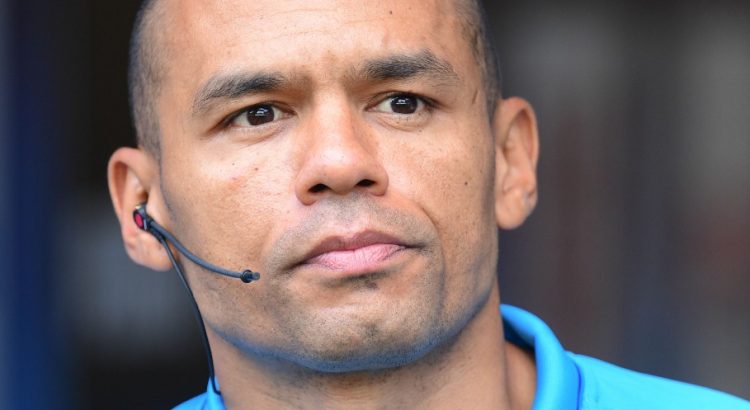 2
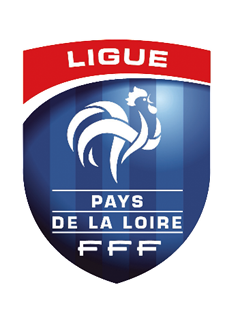 Conditions d’admission
Avoir joué au niveau ligue (au minimum R2) au moins 5 ans 

Avoir cessé de jouer au niveau régional depuis moins de 3 ans

Suivre la formation initiale d’arbitre dans sa totalité

Cette passerelle d’adresse aux joueurs comme aux joueuses
3
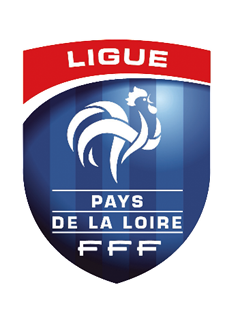 Modalités
FORMATION INITIALE ARBITRES
24 h en 3 jours
ATTRIBUTION TUTEUR CDA
1 observation
ARBITRE OFFICIEL
Si validation CDA
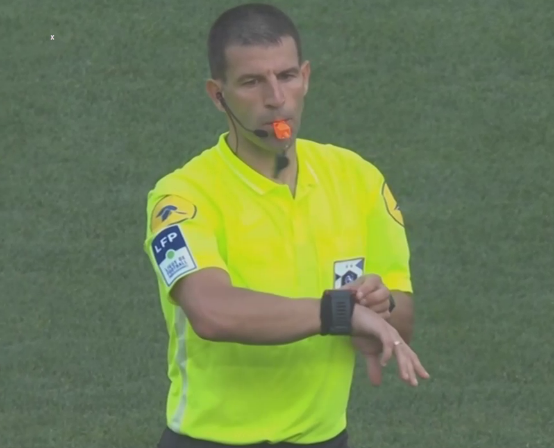 validation CRA
(2 matchs de R3 = candidats R3)
NOMINATION ARBITRE DE LIGUE R3
4
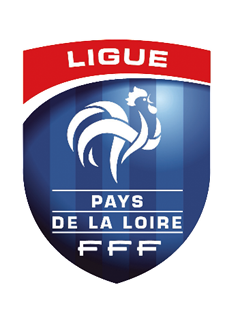 Echéancier
Octobre à Janvier
(3 formations proposées / district)
FORMATION INITIALE
VALIDATION CDA
Suivi tuteur
Dans les 2 mois qui suivent la formation initiale
SAISON N
VALIDATION CRA
Minimum 2 matchs de R3
Avant fin de saison en cours
NOMINATION ARBITRE LIGUE
Catégorie R3
1ère saison non classée
Saison neutralisée
Accompagnement
SAISON N + 1
5
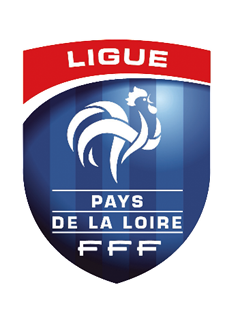 Candidatures
FORMULER UNE CANDIDATURE
 arbitrage@lfpl.fff.fr
DOSSIER DE CANDIDATURE
 https://lfpl.fff.fr/category/formations/arbitres/
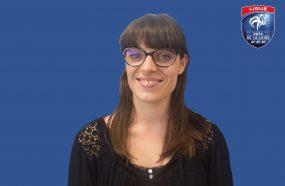 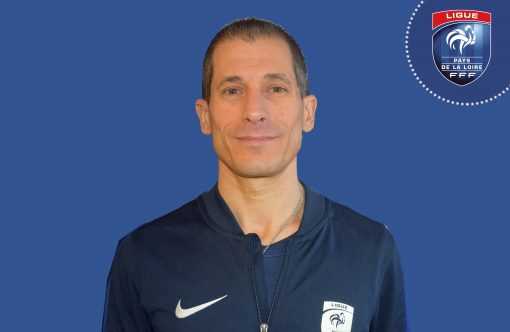 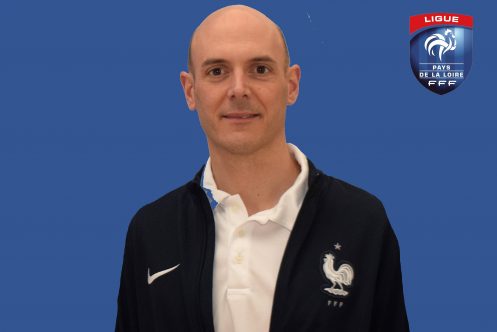 Mathilde ALAPLANTIVE
Assistante Arbitrage
malaplantive@lfpl.fff.fr
02.40.80.70.77
Anthony TORRALBA
C.T.R.A. (Resp Formation initiale)
atorralba@lfpl.fff.fr
02.40.80.70.77
Sébastien DENIS
C.T.R.A.
sdenis@lfpl.fff.fr
02.40.80.70.77
6